Write down the date and today’s title
COMBUSTION
DO IT NOW; Write down and complete the sentences that describe lighting a match.
Sentences

Striking the match creates h _ _ t through   f _ _ _ _ _ _n.
In the air there is a gas called o _ _ _ _ _.
The match stick is the      f _ _ _.
Sentences

Striking the match creates h e a t through   f r i c t i o n.
In the air there is a gas called o x y g e n.
The match stick is the      f u e l.
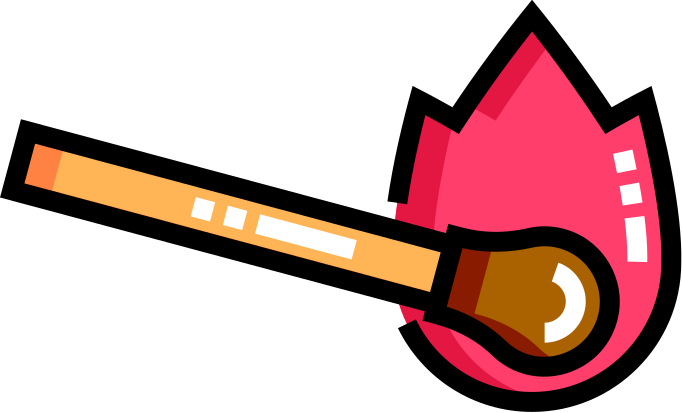 Sequence on click
in slide show.
Stretch
Why won’t matches light when wet?
What happens when you smother a fire?
When happens when the fuel runs out?
Stretch
Why won’t matches light when wet? Not enough heat when striking
What happens when you smother a fire?
When happens when the fuel runs out?
Stretch
Why won’t matches light when wet? Not enough heat when striking
What happens when you smother a fire? Starve the fire of oxygen
When happens when the fuel runs out?
Stretch
Why won’t matches light when wet? Not enough heat when striking
What happens when you smother a fire? Starve the fire of oxygen
When happens when the fuel runs out? The fire stops burning
nextpagescience ©
SUMMARY

Combustion is another name for burning.

The fire triangle tells us the three things needed for fire.
Heat 
Fuel
Oxygen

Remove any one of the three and the fire stops.

Hydrocarbons are common fuels.

Complete combustion of hydrocarbons produces carbon dioxide and water.

Incomplete combustion of hydrocarbons produces carbon monoxide (a poisonous gas), water and carbon (soot).
nextpagescience ©